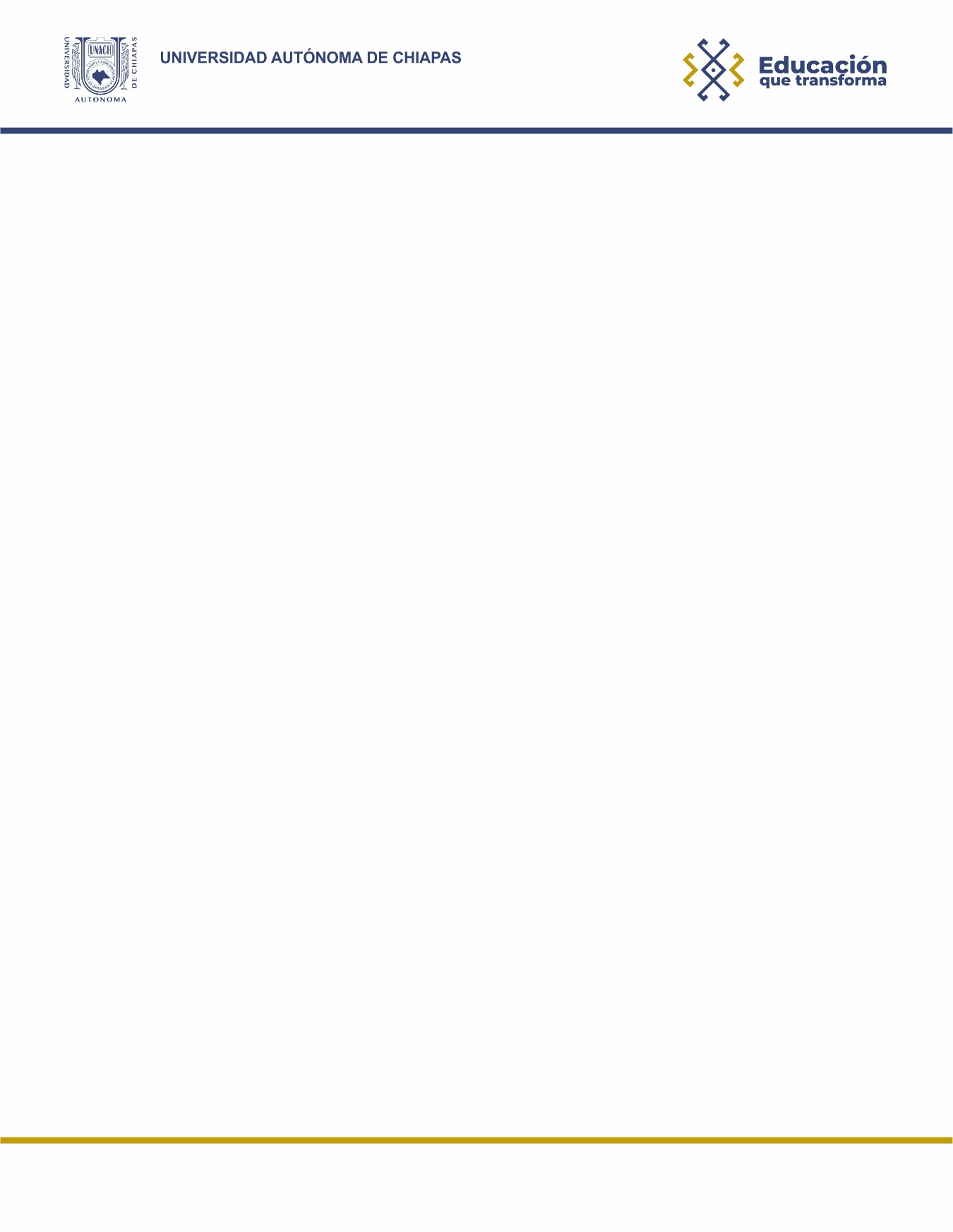 REPORTE FOTOGRÁFICO
EVENTO ACADÉMICO
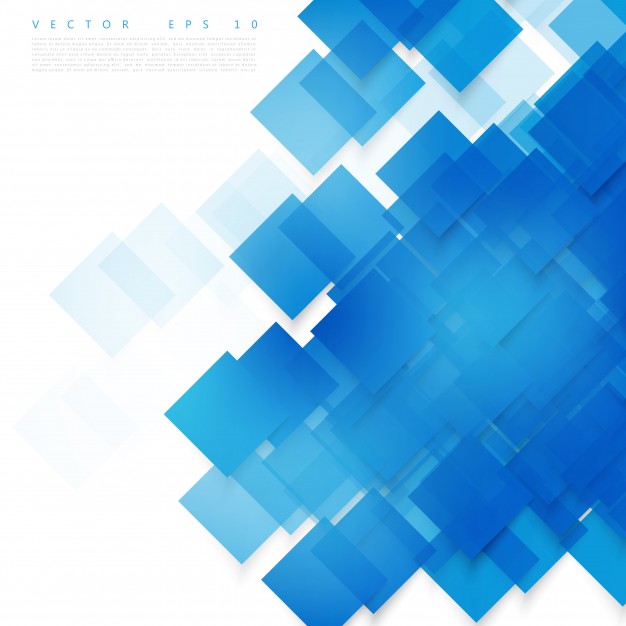 Nombre del evento/actividad: Unidad de Vinculación Docente “Intervención socioeducativa para la sensibilización y el buen trato hacia las personas migrantes en instituciones educativas de Tapachula”.

Fecha del evento/actividad: 25 de octubre de 2025.

Sede: Escuela Preparatoria del Estado 01, Primera Ote., Los Naranjos, Centro, 30830 Tapachula de Córdoba y Ordoñez.
Imagen No.1
Descripción:xxxxxxxxxxxxxxxxxxxxxxxxxxxxxxxxxxxxxxxxxxxxxxxxxxxxxxxxxxxxxxxxxxxxxxxxxxxxxxxxxxxxxxxxxxxxxxxxxxxxxxxxxxxxxxxxxxxxxxxxxxxxxxxxxxxxxxxxxxxxxxxxxxxxxxxx
Imagen No.2
Descripción:xxxxxxxxxxxxxxxxxxxxxxxxxxxxxxxxxxxxxxxxxxxxxxxxxxxxxxxxxxxxxxxxxxxxxxxxxxxxxxxxxxxxxxxxxxxxxxxxxxxxxxxxxxxxxxxxxxxxxxxxxxxxxxxxxxxxxxxxxxxxxxxxxxxxxxxx
NOTA: Fotografías deberán contar con buena resolución, no presentarlas en tablas.
           Agregar la cantidad de fotografías que considere necesarias.